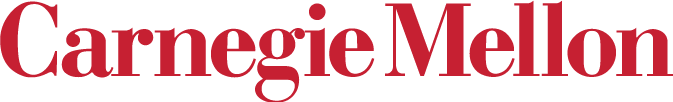 Plastic Anisotropy: Yield Surfaces
27-750
Texture, Microstructure & Anisotropy
A.D. Rollett
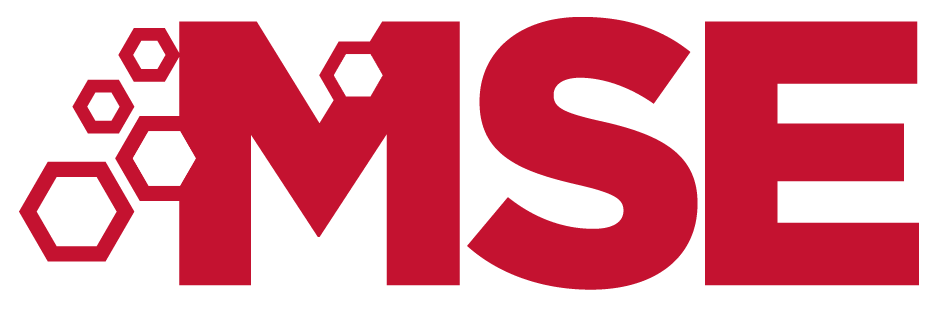 Last revised: 23rd Feb. ‘16
Objective
The objective of this lecture is to introduce you to the topic of yield surfaces.
Yield surfaces are useful at both the single crystal level (material properties) and at the polycrystal level (anisotropy of textured materials).
2
Outline
What is a yield surface (Y.S.)?
2D Y.S.
Crystallographic slip
Vertices
Strain Direction, normality
π-plane
Symmetry
Rate sensitivity
3
Questions: 1
How does one define a yield surface [demarcation between elastic and plastic response in stress space]?
What are two examples of yield functions commonly used in solid mechanics of materials [Tresca and von Mises]?
What is the “normality rule” [strain direction is perpendicular to the yield surface]?
How do we construct the yield surface for a single slip system [use the geometry of slip]?
Why does the normality rule hold exactly for single slip [again, use the geometry of slip]?
How do we construct the yield surface for a polycrystal [calculate the average Taylor factor for the set of orientations, for each strain direction in the relevant stress space]?
4
Questions: 2
Which yield surface (YS) is the Cauchy plane YS [two principal stresses]?
Which is the “pi-plane YS” [stresses in the plane perpendicular to the mean/hydrostatic stress direction]?
What is a YS vertex [location where the strain direction changes sharply, most noticeable on single xtal yield surfaces]?
What effect does rate sensitivity have on the yield surface of single and poly-crystals [a finite rate sensitivity serves to round off the vertices present in single xtal YSs and thus also rounds off polycrystal YSs]?
What effect does sample symmetry have on (polycrystal) yield surfaces [sample symmetry ensures that certain components of strain must be zero if the corresponding stress component is zero]?
5
Questions: 3
What is the “r-value” or “Lankford parameter” [the r-value is the ratio of the two transverse strain components that are measured during a tensile strain test]?
How does the r-value relate to a yield surface, or how can we compute the r-value based on a knowledge of the yield surface [the r-value depends on the ratio of two components of normal strain, so it is determined by the strain direction at the point on the yield surface that corresponds to the loading direction]?
In the pi-plane, what shape corresponds to an isotropic material, and what shape corresponds to a random cubic polycrystal [isotropic is a circle, and a random polycrystal lies between the von Mises circle and Tresca]?
6
Bibliography
Kocks, U. F., C. Tomé, H.-R. Wenk, Eds. (1998). Texture and Anisotropy, Cambridge University Press, Cambridge, UK. 
W. Hosford (1993), The Mechanics of Crystals and Textured Polycrystals, Oxford Univ. Press.
W. Backofen 1972), Deformation Processing, Addison-Wesley Longman, ISBN 0201003880.
Reid, C. N. (1973), Deformation Geometry for Materials Scientists. Oxford, UK, Pergamon. 
Khan and Huang (1999), Continuum Theory of Plasticity, ISBN: 0-471-31043-3, Wiley.
Nye, J. F. (1957). Physical Properties of Crystals. Oxford, Clarendon Press.
T. Courtney, Mechanical Behavior of Materials, McGraw-Hill, 0-07-013265-8, 620.11292 C86M.
7
Yield Surface definition
A Yield Surface is a map in stress space, in which an inner envelope is drawn to demarcate non-yielded regions from yielded (flowing) regions. The most important feature of single crystal yield surfaces is that crystallographic slip (single system) defines a straight line in stress space and that the straining direction is perpendicular (normal) to that line.
8
Plastic potentialYield Surface
One can define a plastic potential, F, whose differential with respect to the stress deviator provides the strain rate.  By definition, the strain rate is normal to the iso-potential surface.
Provided that the critical resolved shear stress (also in the sense of the rate-sensitive reference stress) is not dependent on the current stress state, then the plastic potential and the yield surface (defined by tcrss) are equivalent.  If the yield depends on the hydrostatic stress, for example, then the two may not correspond exactly.
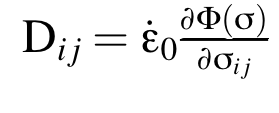 9
[Speaker Notes: $ D_{ij} = \dot{ \epsilon}_0 \frac{ \partial \Phi(\sigma) } { \partial \sigma_{ij} }]
Yield surfaces: introduction
The best way to learn about yield surfaces is think of them as a graphical construction.
A yield surface is the boundary between elastic and plastic flow.
Example: tensile stress
elastic
plastic
s=0
s
s= syield
10
2D yield surfaces
Yield surfaces can be defined in two dimensions.
Consider a combination of (independent) yield on two different axes.
plastic
The materialis elastic ifs1 < s1yand
s2 < s2y
s2
s= s2y
plastic
elastic
s1
0
s= s1y
11
2D yield surfaces, contd.
The Tresca yield criterion is familiar from mechanics of materials:
The materialis elastic if thedifference between the 2principalstresses is lessthan a criticalvalue, sk , which is amaximumshear stress.
plastic
s2
s= sk
plastic
elastic
s1
0
s= sk
12
2D yield surfaces, contd.
Graphical representations of yield surfaces are generally simplified to the envelope of the demarcation line between elastic and plastic.  Thus it appears as a polygonal or curved object that is closed and convex (hence the term convex hull is applied).
This plot showsboth the Tresca and the von Mises criteria.
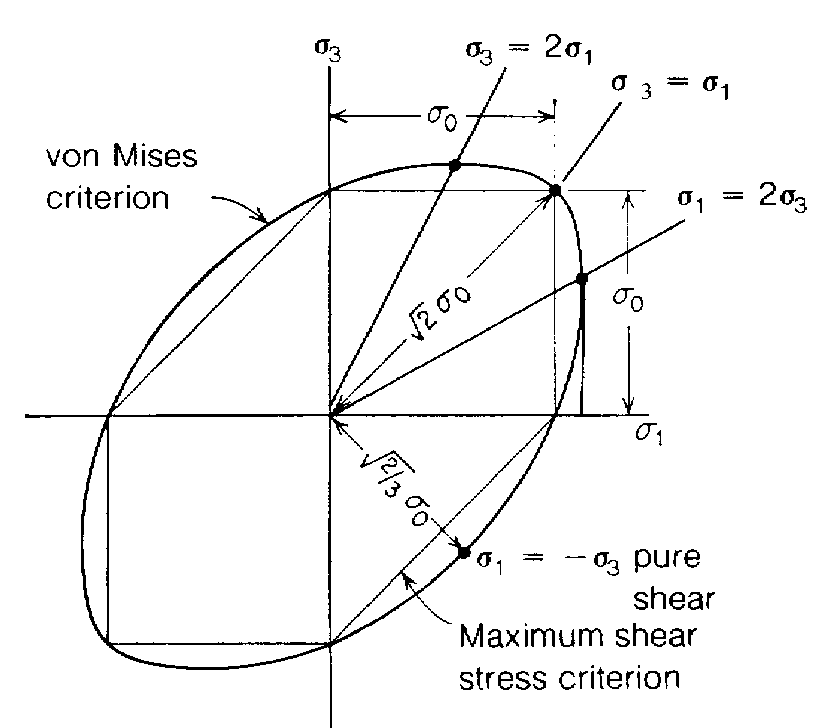 plastic
elastic
s= syield
13
Crystallographic slip: a single system
Now that we understand the concept of a yield surface we can apply it to crystallographic slip.
The result of slipon a single systemis strain in a singledirection, whichappears as a straightline on the Y.S.
[Kocks]
14
A single slip system
Yield criterion for single slip:		bisijnj  tcrss
In 2D this becomes (s1s11:		b1s1n1+ b2s2n2  tcrss
s2
The secondequation definesa straight lineconnecting theintercepts
plastic
tcrss/b2n2
elastic
s1
0
tcrss/b1n1
15
A single slip system: strain direction
Now we can ask, what is the straining direction?
The strain increment is given by:		de = Ss dg(s)b(s)n(s)which in our 2D case becomes:	de1 = dg b1n1; de2 = dg b2n2 
This defines a vector that is perpendicular to the line for yield!	s2 = (constant - b1s1n1)/(b2n2)
16
Single system: normality
•  We can draw the straining direction in thesame space as the stress.•  The fact that the strain is perpendicular tothe yield surface is a demonstration of thenormality rule for crystallographic slip.
de = dg (b1n1 , b2n2)
s2
tcrss/b2n2
plastic
elastic
s1
0
tcrss/b1n1
17
Drucker’s Postulate
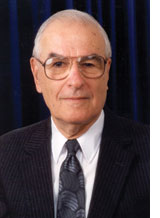 We have demonstrated that the physics of crystallographic slip guarantees normality of plastic flow.
Drucker (d. 2001) showed that plastic solids in general must obey the normality rule.  This in turn means that the yield surface must be convex. Crystallographic slip also guarantees convexity of polycrystal yield surfaces.
Details on Drucker’s Postulate in supplemental slides.
18
Vertices on the Y.S.
Based on the normality rule, we can now examine what happens at the corners, or vertices, of a Y.S.
The single slip conditions on either side of a vertex define limits on the straining direction: at the vertex, the straining direction can lie anywhere in between these limits.
Thus, we speak of a cone of normals at a vertex.
19
Cone of normals
dea
Vertex
deb
[Kocks]
Cone of normals: the straining direction can lie 
anywhere within the cone
20
Single crystal Y.S.
8-fold vertex
Cube component: (001)[100]
BackofenDeformationProcessing
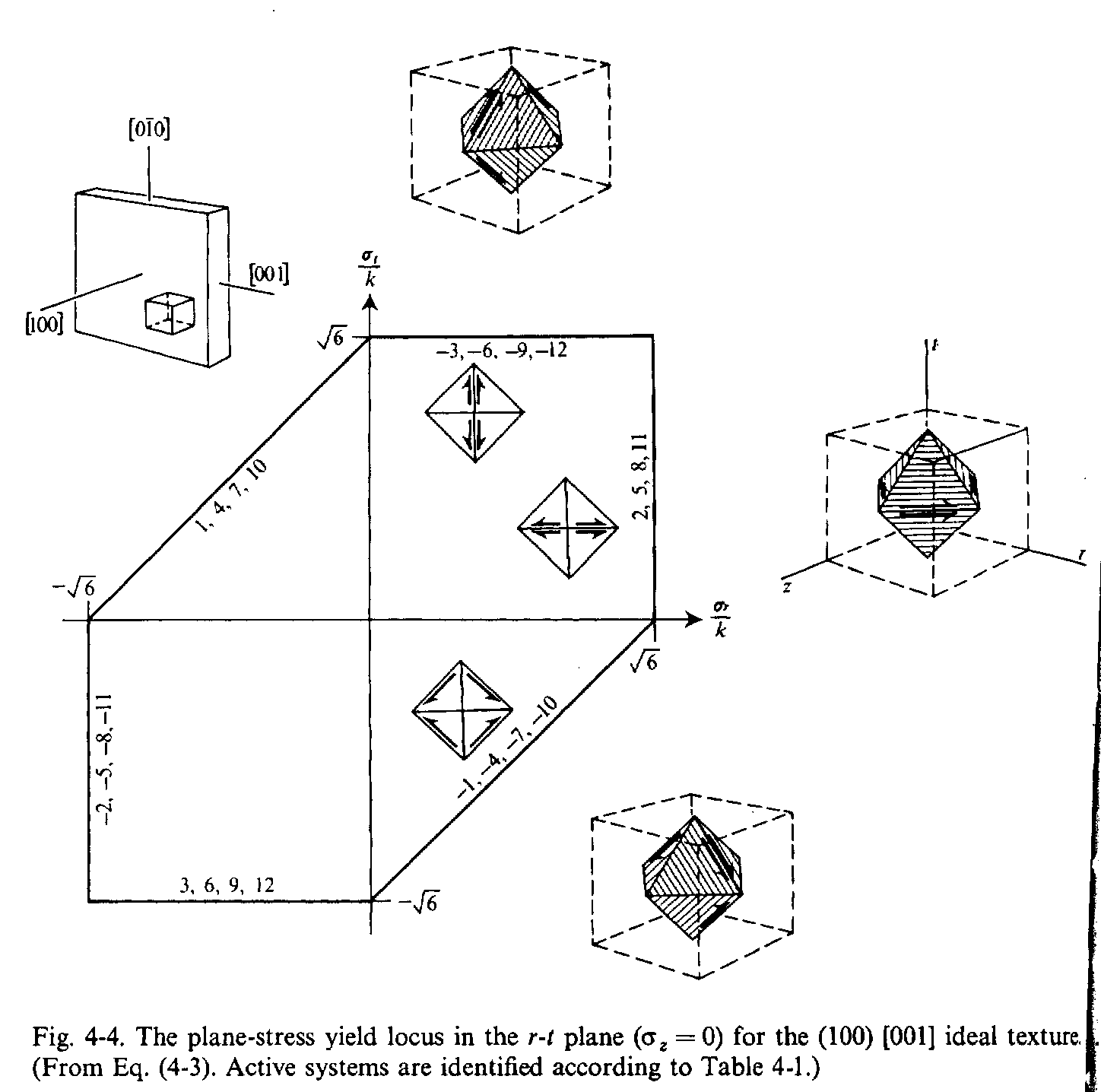 The 8-fold vertex identified is one of the 28 Bishop & Hill stress states
21
Single crystal Y.S.: 2
8-fold vertex
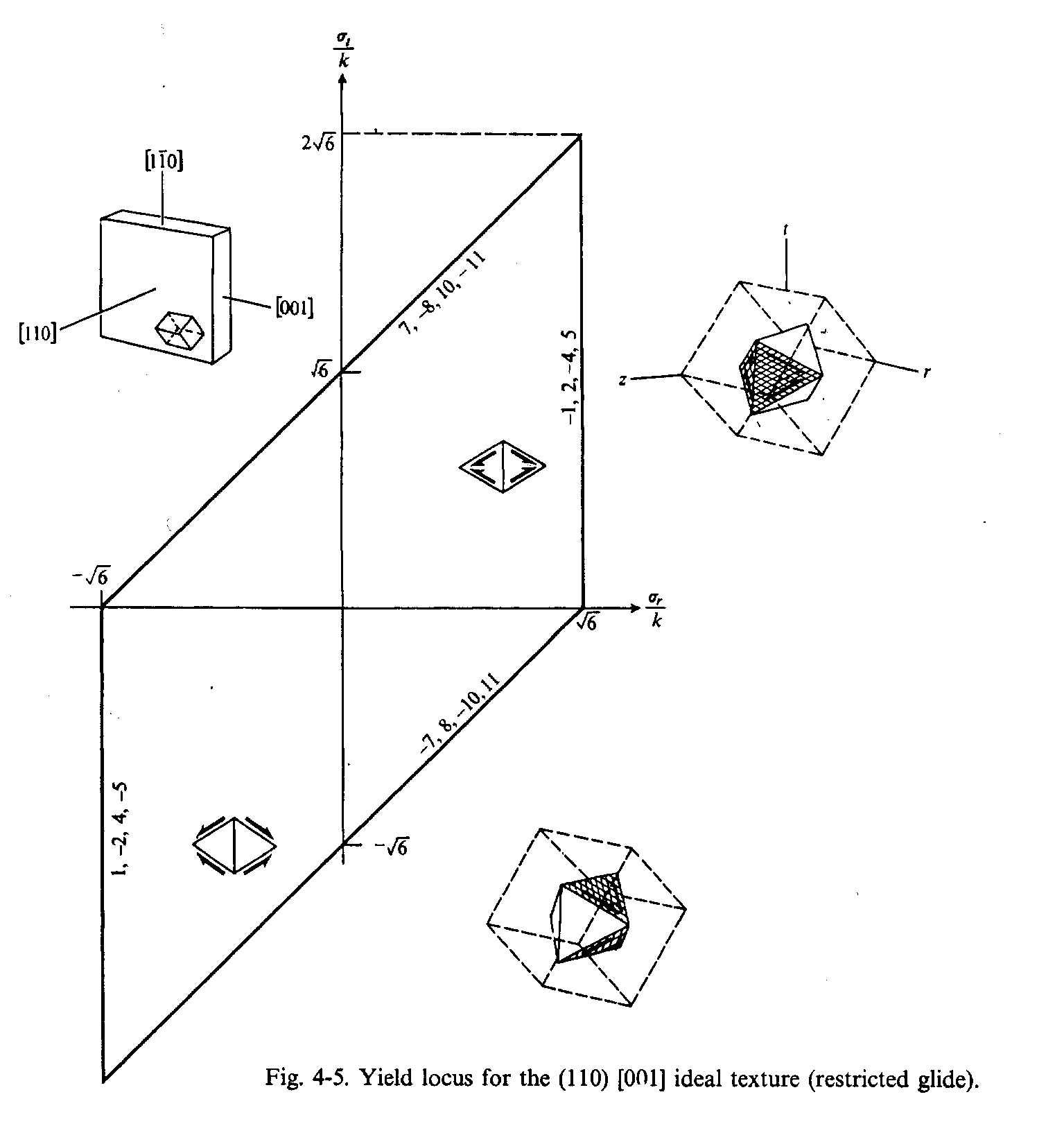 Gosscomponent:(110)[001]
From thethesis workof Prof.Piehler
Backofen: Deformation Processing
22
Single crystal Y.S.: 3
6-fold vertex
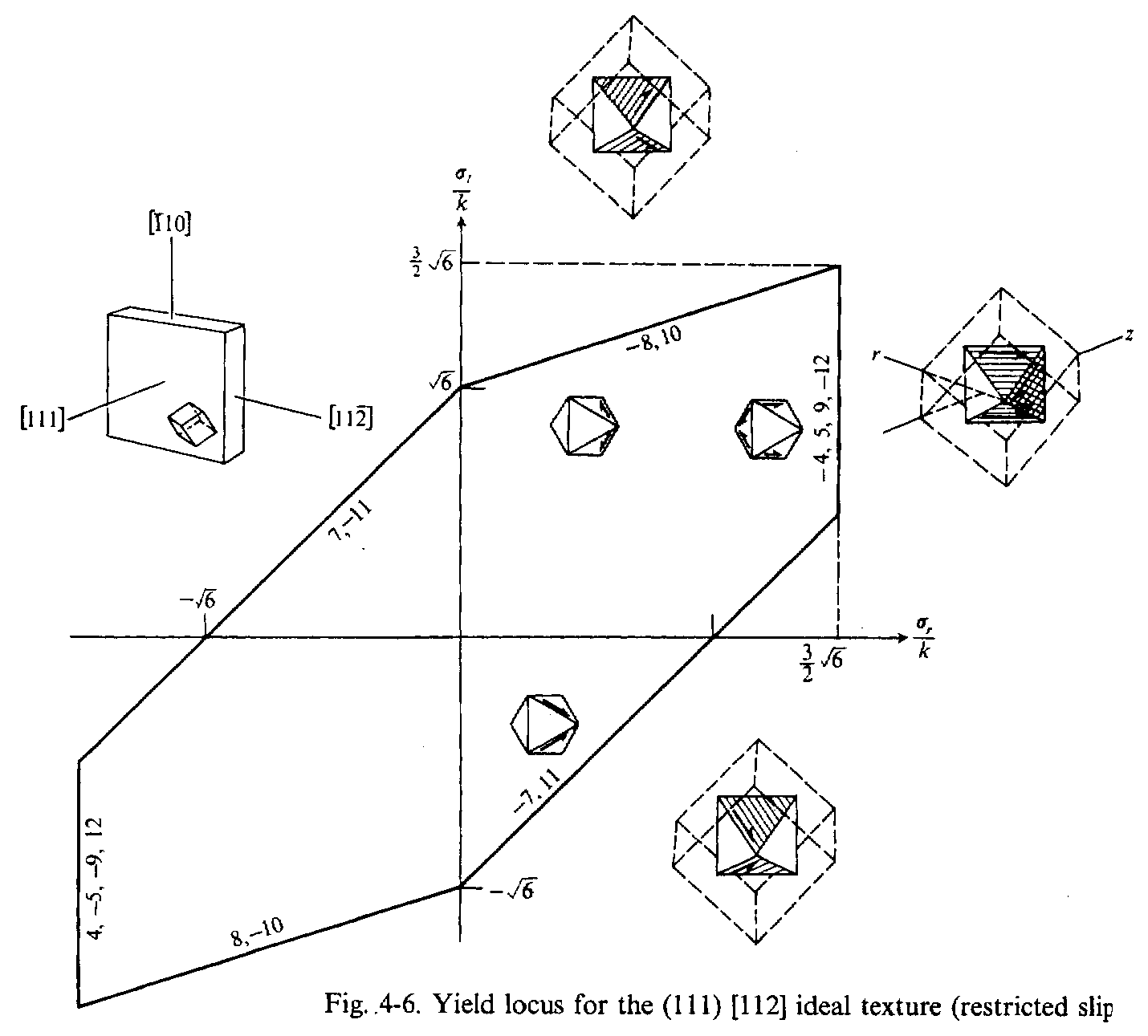 Copper:(111)[112]
Backofen: Deformation Processing
23
Polycrystal Yield Surfaces
As discussed in the notes about how to use LApp, the method of calculation of a polycrystal Y.S. is simple.  Each point on the Y.S. corresponds to a particular straining direction: the stress state of the polycrystal is the average of the stresses in the individual grains.
24
Polycrystal Y.S. construction
2 methods commonly used:
(a) locus of yield points in stress space
(b) convex hull of tangents
Yield point loci is straightforward: simply plot the stress in 2D (or higher) space.
25
Tangent construction
(1) Draw a line from the origin parallel to the applied strain direction. 
(2) Locate the distance from the origin by the average Taylor factor. 
(3) Draw a perpendicular to the radius.  
(4) Repeat for all strain directions of interest.
(5) The yield surface is the inner envelope of the tangent lines.
26
Tangent construction: 2
de
s2
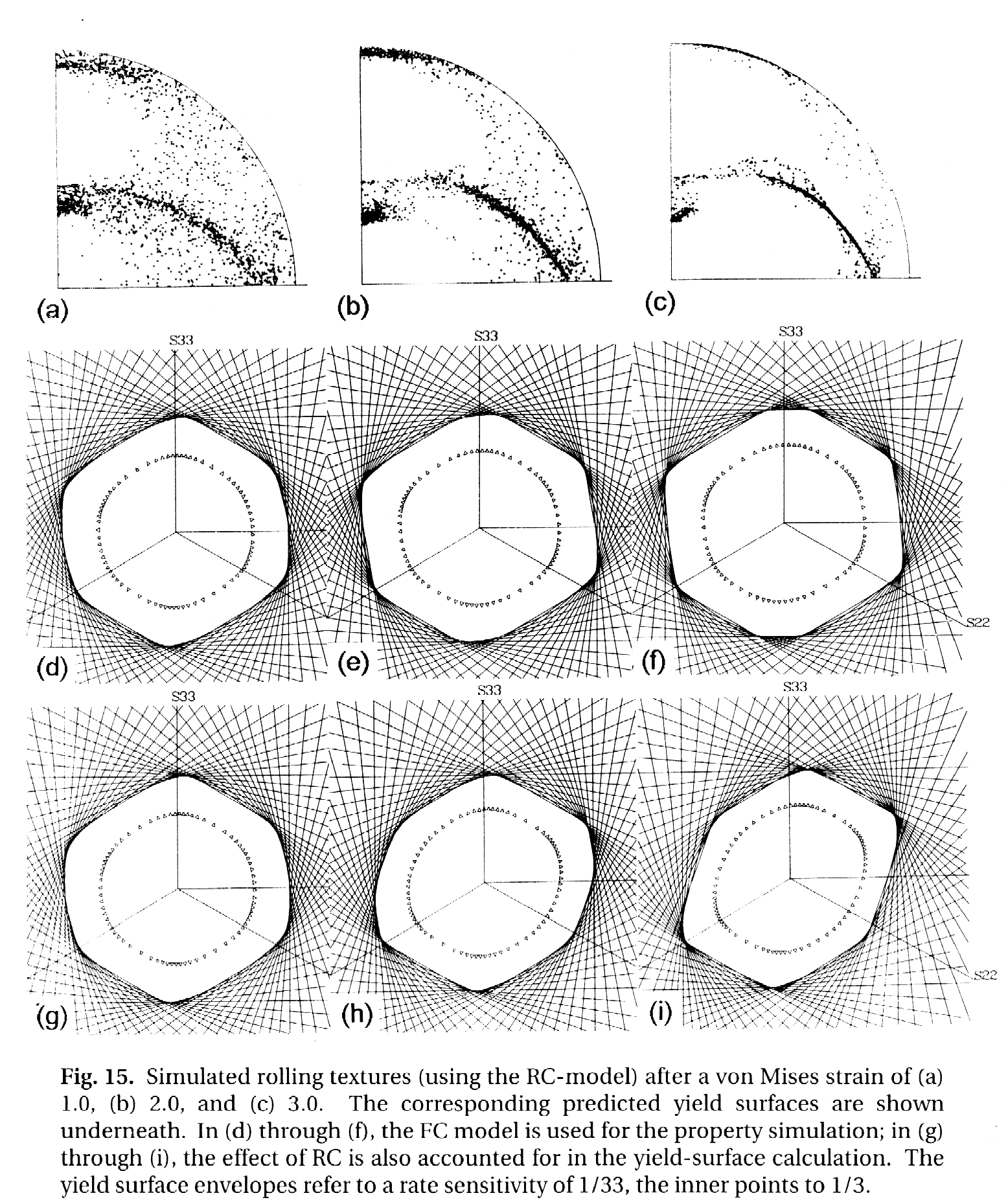 <M>
s1
[Kocks]
27
The “pi-plane” Y.S.
A particularly useful yield surface is the so-called π-plane, i.e. the projection down the line corresponding to pure hydrostatic stress (all 3 principal stresses equal).  For an isotropic material, the π-plane has 120° rotational symmetry with mirrors such that only a 60° sector is required (as the fundamental zone).  For the von Mises criterion, the π-plane Y.S. is a circle.
28
Principal Stress <-> π-plane
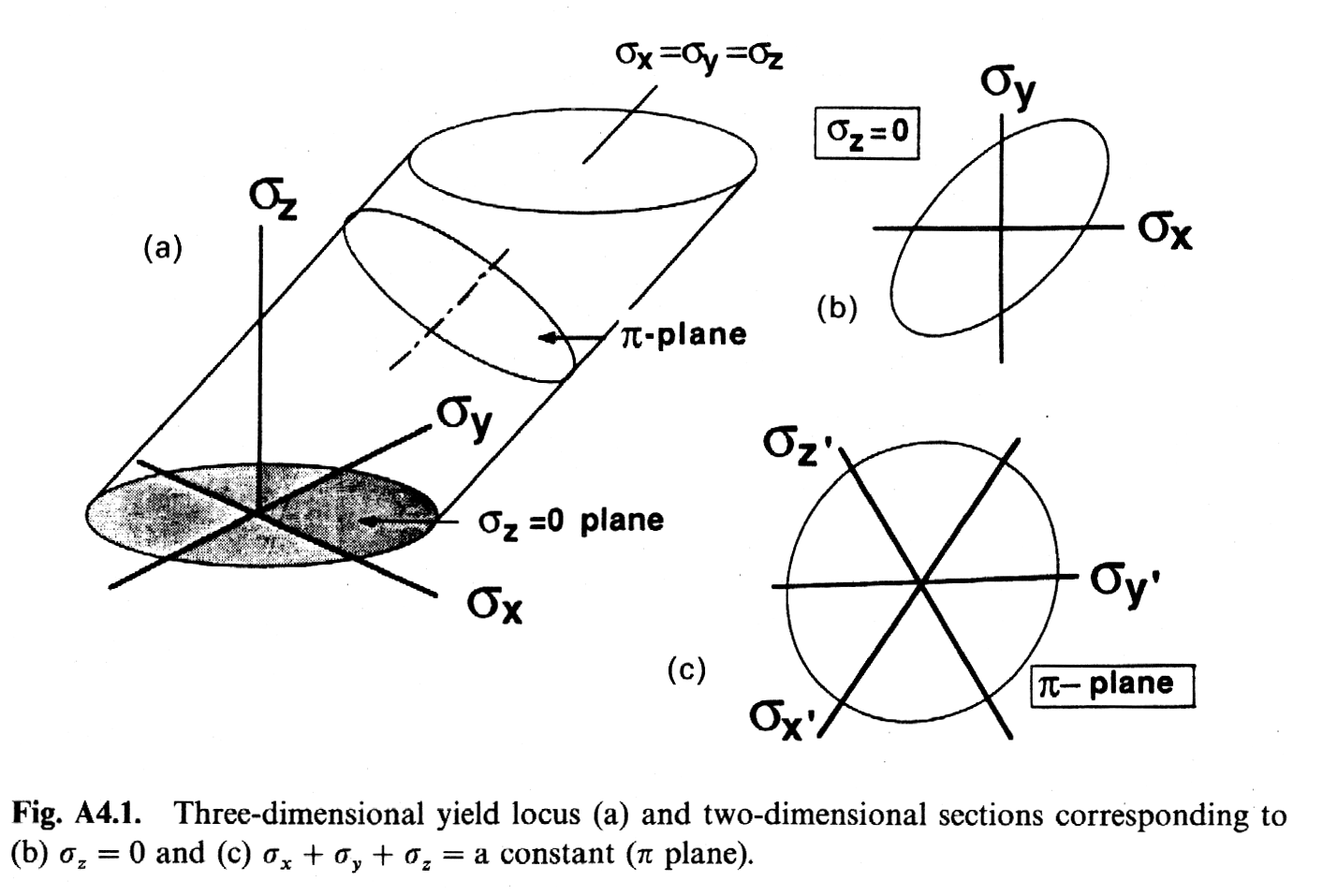 Hosford: mechanics of crystals...
29
Isotropic material
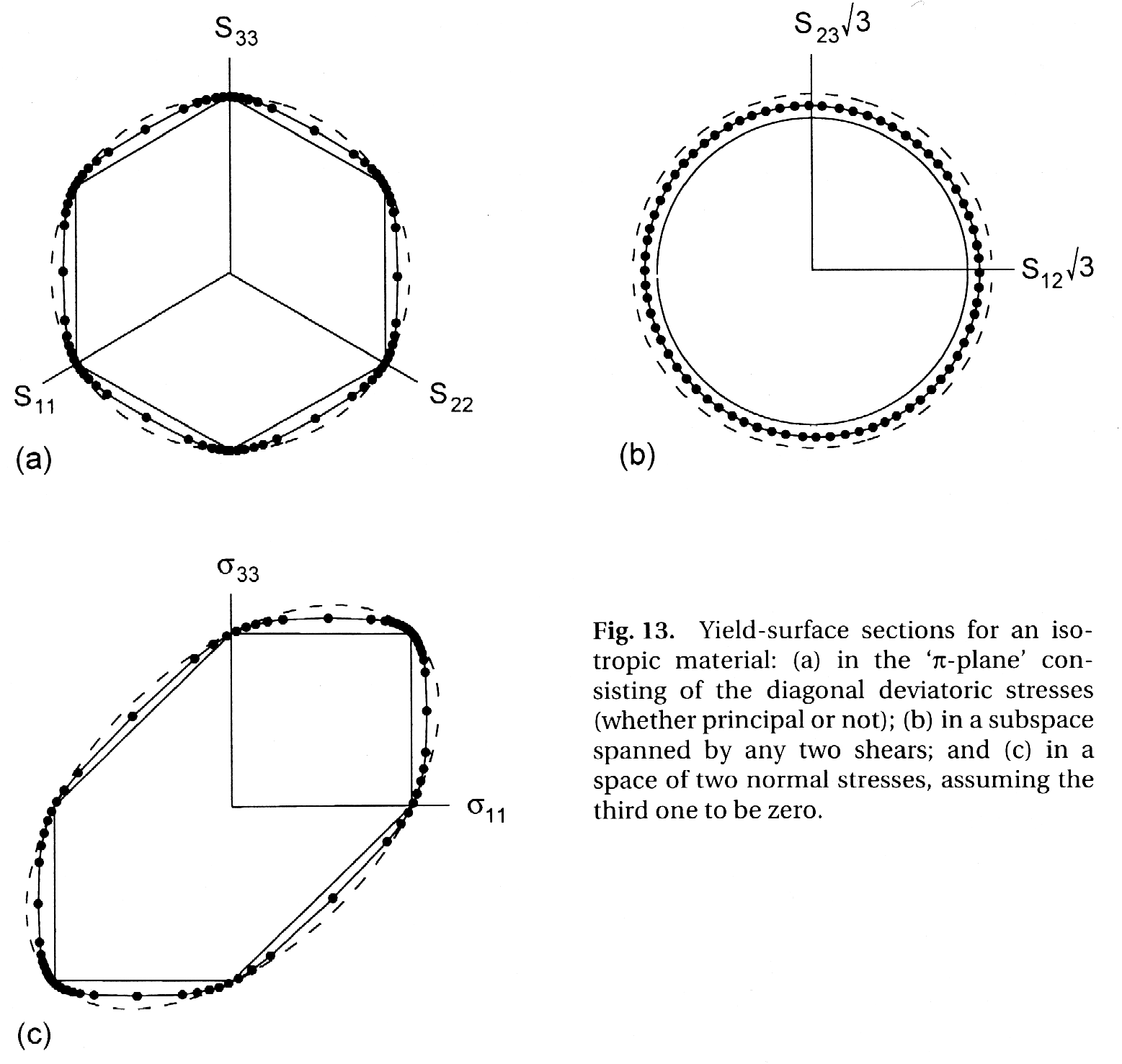 Note that an isotropic materialhas a Y.S. in between the Tresca and thevon Misessurfaces
[Kocks]
30
Y.S. for textured polycrystal
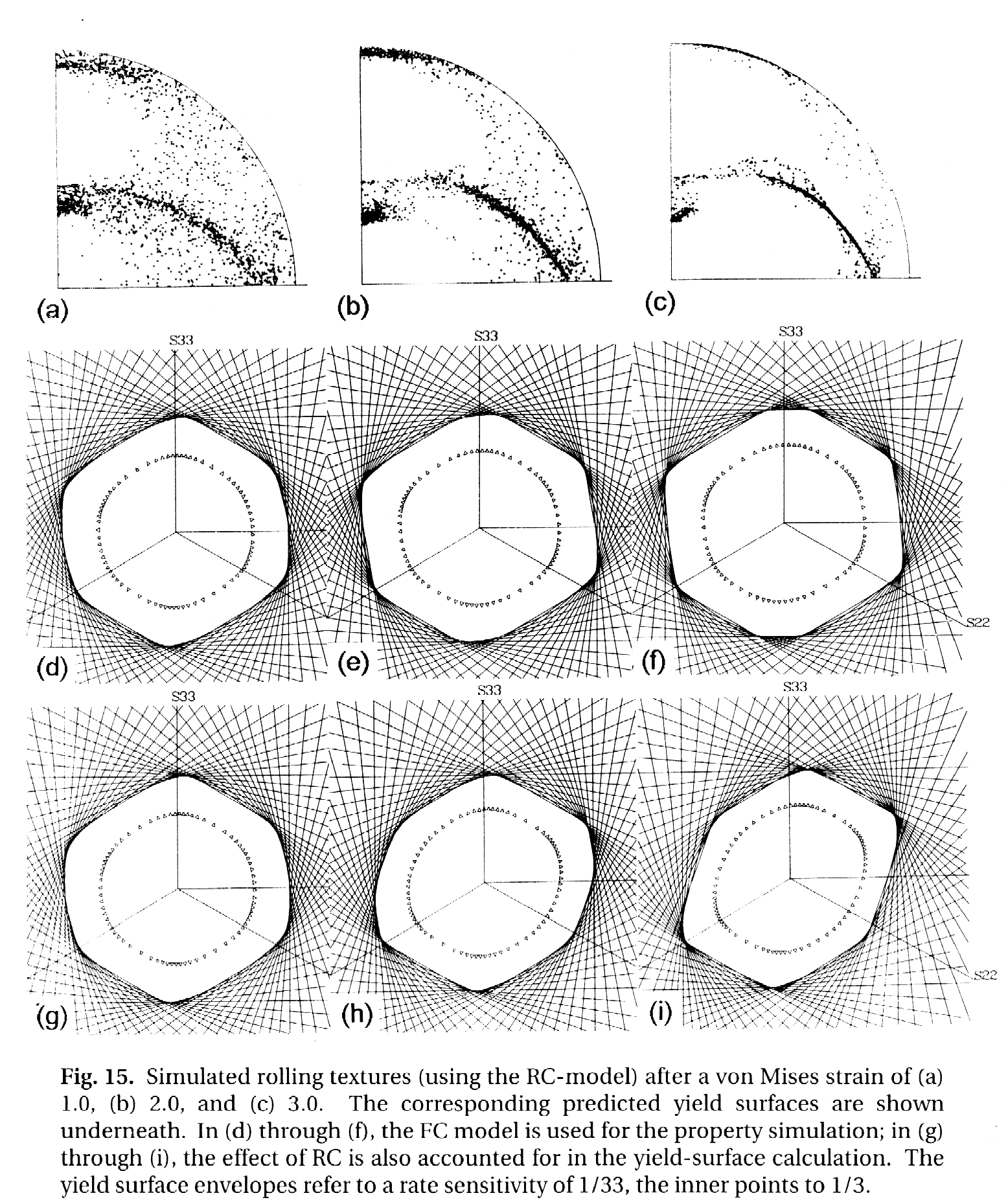 Kocks: Ch.10Note sharpvertices forstrong texturesat large strains.
[Kocks]
31
Symmetry & the Y.S.
We can write the relationship between strain (rate, D) and stress (deviator, S) as a general non-linear relation			D = F(S)
32
Effect on stimulus (stress)
The non-linearity of the property (plastic flow) means that care is needed in applying symmetry because we are concerned not with the coefficients of a linear property tensor but with the existence of non-zero coefficients in a response (to a stimulus).  That is to say, we cannot apply the symmetry element directly to the property because the non-linearity means that (potentially) an infinity of higher order terms exist.  The action of a symmetry operator, however, means that we can examine the following special case.  If the field takes a certain form in terms of its coefficients then the symmetry operator leaves it unchanged and we can write:			S = OSOT
Note that the application of symmetry operators to a second rank tensor, such as deviatoric stress, is exactly equivalent to the standard tensor transformation rule:
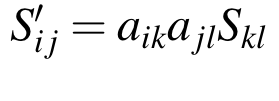 33
Response(Field)
Then we can insert this into the relation between the response and the field:	ODOT = F(OSOT) =F(S) = DThe resulting identity between the strain and the result of the symmetry operator on the strain then requires similar constraints on the coefficients of the strain tensor.
34
Example: mirror on Y
Kocks (p343) quotes an analysis for the action of a mirror plane (note the use of the second kind of symmetry operator here) perpendicular to sample Y to show that the subspace {π, s31} is closed. That is, any combination of sii and s31 will only generate strain rate components in the same subspace, i.e. Dii and D31.  The negation of the 12 and 23 components means that if these stress components are zero, then the stress deviator tensor is equal to the stress deviator under the action of the symmetry element.  Then the resulting strain must also be identical to that obtained without the symmetry operator and the corresponding 12 and 23 components of D must also be zero.  That is, two stresses related by this mirror must have s12 and s23 zero, which means in turn that the two related strain states must also have those components zero.
35
Mirror on Y: 2
Consider the equation above: any stress state for which s12 and s23 are zero will satisfy the following relation for the action of the symmetry element (in this case a mirror on Y):			OSOT = S
36
Mirror on Y: 2
Provided the stress obeys this relation, then the relation ODOT = D also holds.  Based on the second equation quoted from Kocks, we can see that only strain states for which D12 and D23 = 0 will satisfy this equation.
37
Symmetry: summary
Thus we have demonstrated with an example that stress states that obey a symmetry element generate straining directions that also obey the symmetry element.  More importantly, the yield surface for stress states obeying the symmetry element are closed in the sense that they do not lead to straining components outside that same space.
38
Rate sensitive yield
The rate at which dislocations move under the influence of a shear stress (on their glide plane) is dependent on the magnitude of the shear stress.  Turning the statement around, one can say that the flow stress is dependent on the rate at which dislocations move which, through the Orowan equation, given below, means that the "critical" resolved shear stress is dependent on the strain rate.  The first figure below illustrates this phenomenon and also makes the point that the rate dependence is strongly non-linear in most cases.  Although the precise form of the strain rate sensitivity is complicated if the complete range of strain rate must be described, in the vicinity of the macroscopically observable yield stress, it can be easily described by a power-law relationship, where n is the strain rate sensitivity exponent. Here is the Orowan equation:
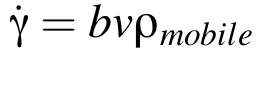 39
Shear strain rate
The crss (tcrss) becomes a reference stress (as opposed to a limiting stress).For the purposes of simulating texture, the shear rate on each system is normalized to a reference strain rate and the sign of the slip rate is treated separately from the magnitude.
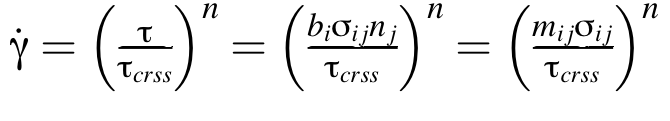 40
[Speaker Notes: $$\dot{ \gamma } = \left( \frac{\tau}{ \tau_{crss} } \right) ^n = \left( \frac{b_i \sigma_{ij} n_j}{ \tau_{crss} } \right) ^n = \left( \frac{m_{ij} \sigma_{ij} }{ \tau_{crss} } \right) ^n]
Sign dependence
Note that, in principle, both the critical resolved shear stress and the strain rate exponent, n, can be different on each slip system.  This is, for example, a way to model latent hardening, i.e. by varying the crss on each system as a function of the slip history of the material.
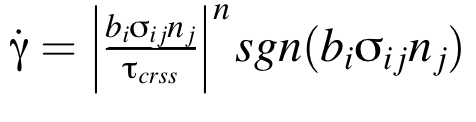 41
[Speaker Notes: $$\dot{ \gamma } = \left| \frac{b_i \sigma_{ij} n_j}{ \tau_{crss} } \right| ^n sgn (b_i \sigma_{ij} n_j)]
Effect on single crystal Y.S.
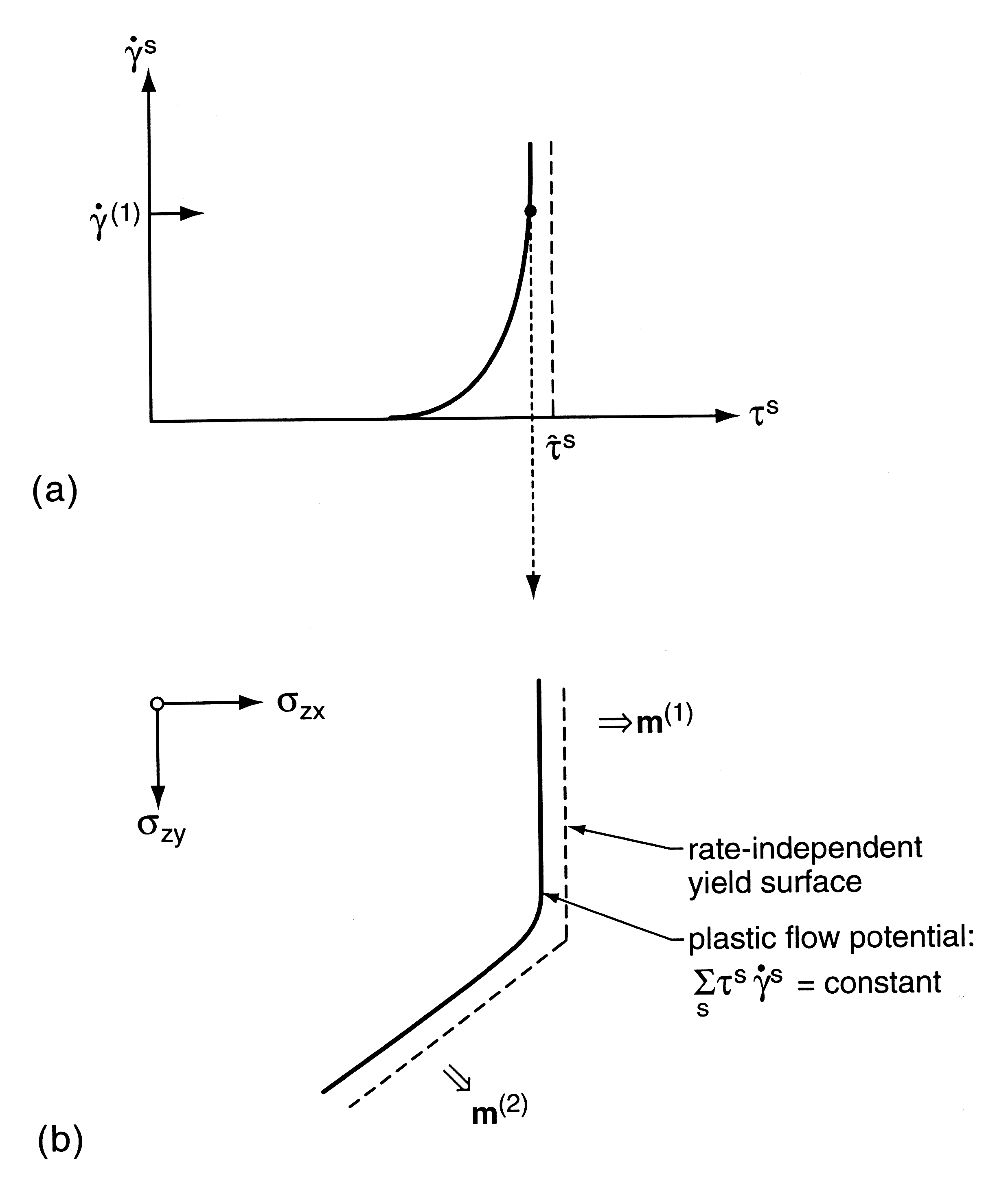 Note the “rounding-off”of the yield surface as a consequence of rate-sensitive yield
[Kocks]
42
Rate sensitivity: summary
The impact of strain rate sensitivity on the single crystal yield surface (SCYS) is then easy to recognize.  The consequence of the normalization of the strain rate is such that if more than one slip system operates, the resolved shear stress on each system is less than the reference crss.  Thus the second diagram, above, shows that, in the vicinity of a vertex in the SCYS, the yield surface is rounded off.  The greater the rate sensitivity, or the smaller the value of n, the greater the degree of rounding.  In most polycrystal plasticity simulations, the value of n chosen to be small enough, e.g. n=30, that the non-linear solvers operate efficiently, but large enough that the texture development is not affected.  Experience with the LApp model indicates that anisotropy and texture development are significantly affected only when small values of the rate sensitivity exponent are used, n£5.
43
Plastic Strain Ratio (r-value)
Large rm and small ∆r required for deep drawing
s1
Rolling Direction
0°
45°
s2
Li
90°
Wi
44
R-value & the Y.S.
The r-value is a differential property of the polycrystal yield surface, i.e. it measures the slope of the surface.
Why? The Lankford parameter is a ratio of strain components:		r = ewidth/ethickness
ewidth
r = slope
ethickness
45
A π-plane Y.S.: fcc rolling texture at a strain of 3
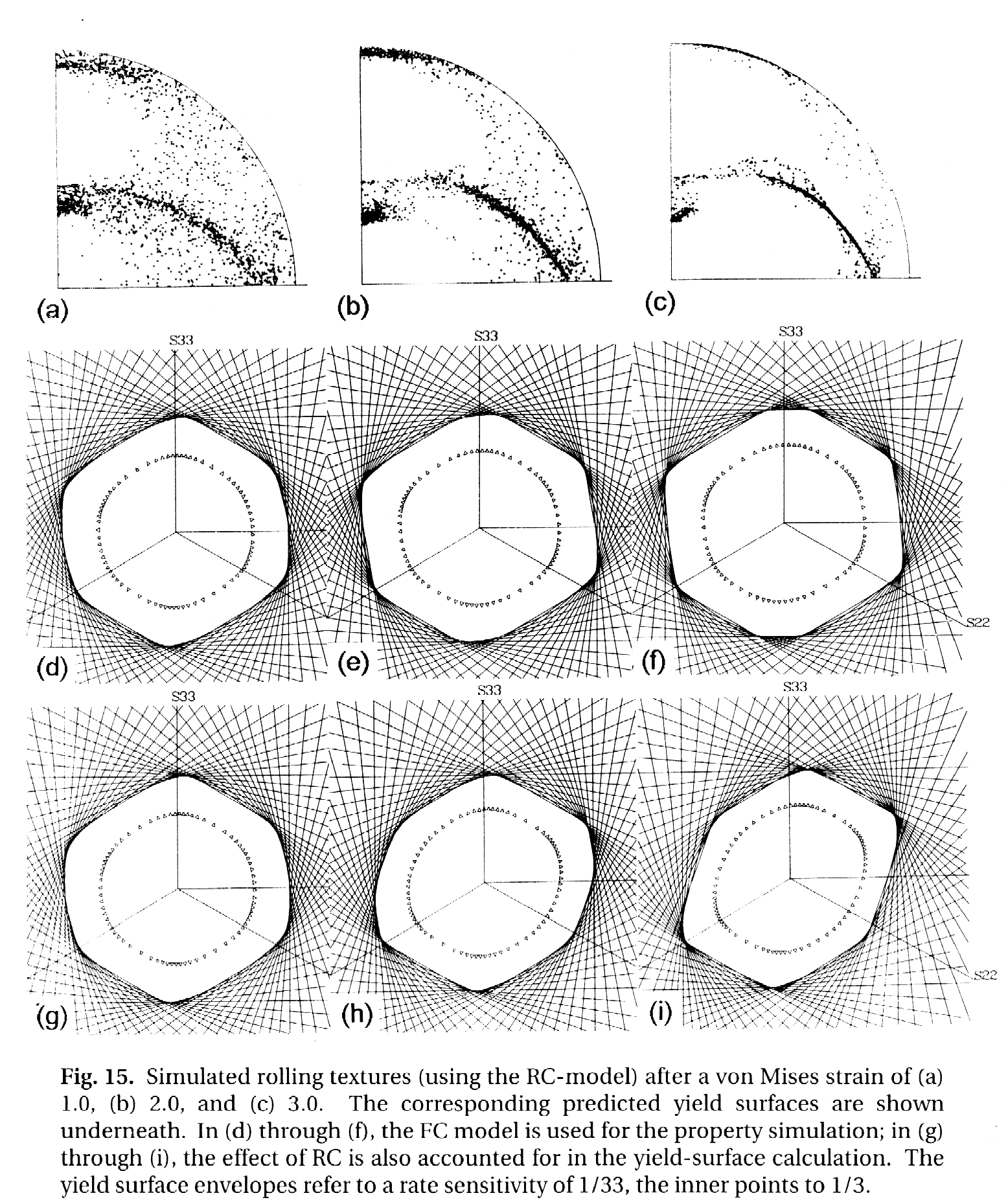 ND
Note: the Taylorfactors forloading in theRD and the TDare nearlyequal but theslopes are verydifferent!
S11
RD
TD
de11 ~ 0
r ~ 0
de22 ~ de33
r ~ 1
[Kocks]
46
How to obtain r at other angles?
Consider the stress system in a tensile test in the plane of a sheet.
Mohr’s circle shows that a shear stress component is required in addition to the two principal stresses.
Therefore a third dimension must be added to be standard s11-s22 yield surface.
47
Stress system in tensile tests
For a test at an arbitrary angle to the rolling direction:
Note: the corresponding strain tensor may have all non-zero components.
48
3D Y.S. for r-values
Think of an r-value scan as going “up-and-over” the 3D yield surface.
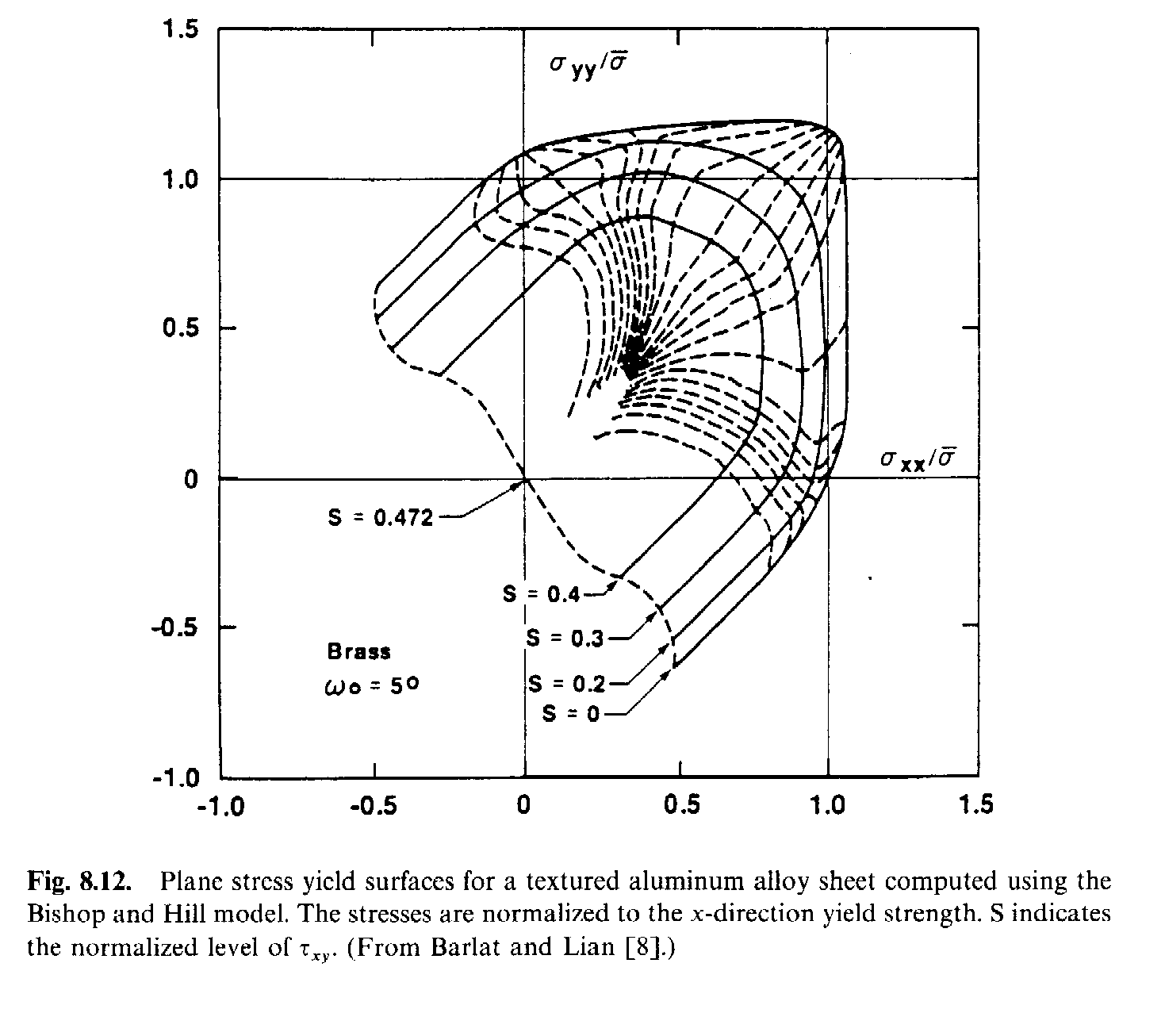 Hosford: Mechanics of Crystals...
49
Summary
Yield surfaces are an extremely useful concept for quantifying the anisotropy of materials.
Graphical representations of the Y.S. aid in visualization of anisotropy.
Crystallographic slip guarantees normality.
Certain types of anisotropy require special calculations, e.g. r-value.
50
Supplemental Slides
51
Drucker’s Postulate
The material is said to be stable in the sense of Drucker if the work done by the  tractions, ∆ti, through the  displacements, ∆ui, is positive or zero for all ∆ti:
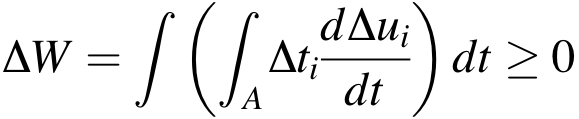 52
Drucker, contd.
This statement is somewhat analogous (but not equivalent) to the second law of  thermodynamics. A stable material is strongly dissipative. It can be shown that, for a plastic material to be stable in this sense, it must  satisfy the following conditions: 
The yield surface, f(ij), must be convex;
The plastic strain rate must be normal to the yield surface;
The rate of strain hardening must be positive or zero.
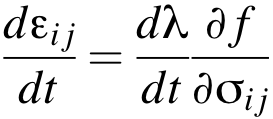 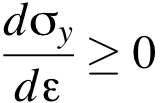 53